Figure 3. The visualization of the SVR weight vector for the SVR model trained using all image maps from all subjects ...
Cereb Cortex, Volume 25, Issue 6, June 2015, Pages 1676–1684, https://doi.org/10.1093/cercor/bht425
The content of this slide may be subject to copyright: please see the slide notes for details.
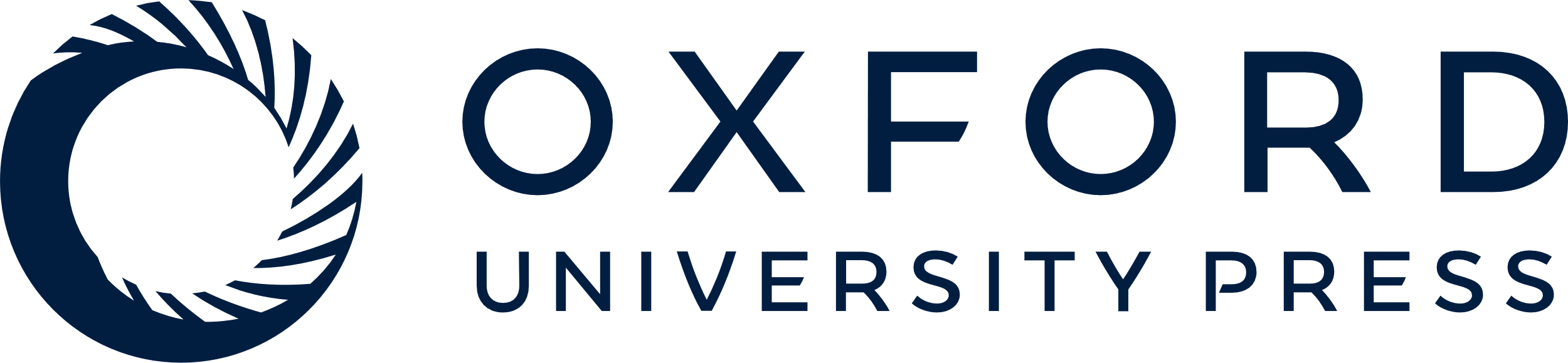 [Speaker Notes: Figure 3. The visualization of the SVR weight vector for the SVR model trained using all image maps from all subjects as input. The highlighted areas in each image map show the brain regions that obtained a high positive (red) or negative (blue) weight.


Unless provided in the caption above, the following copyright applies to the content of this slide: © The Author 2014. Published by Oxford University Press. All rights reserved. For Permissions, please e-mail: journals.permissions@oup.com]